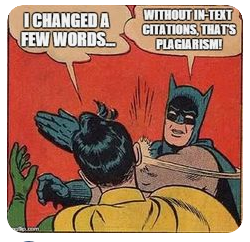 PlagiarismAKA Academic Honesty
(Hulu, n.d.)
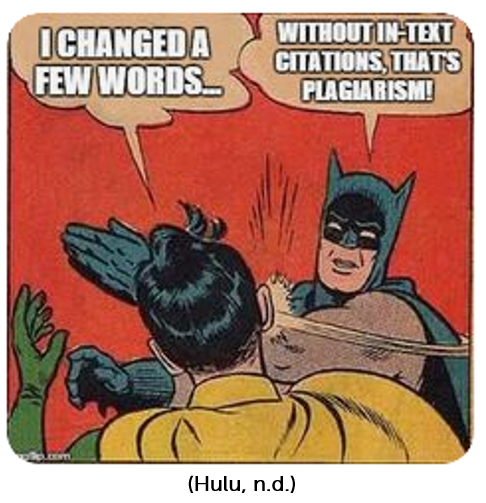 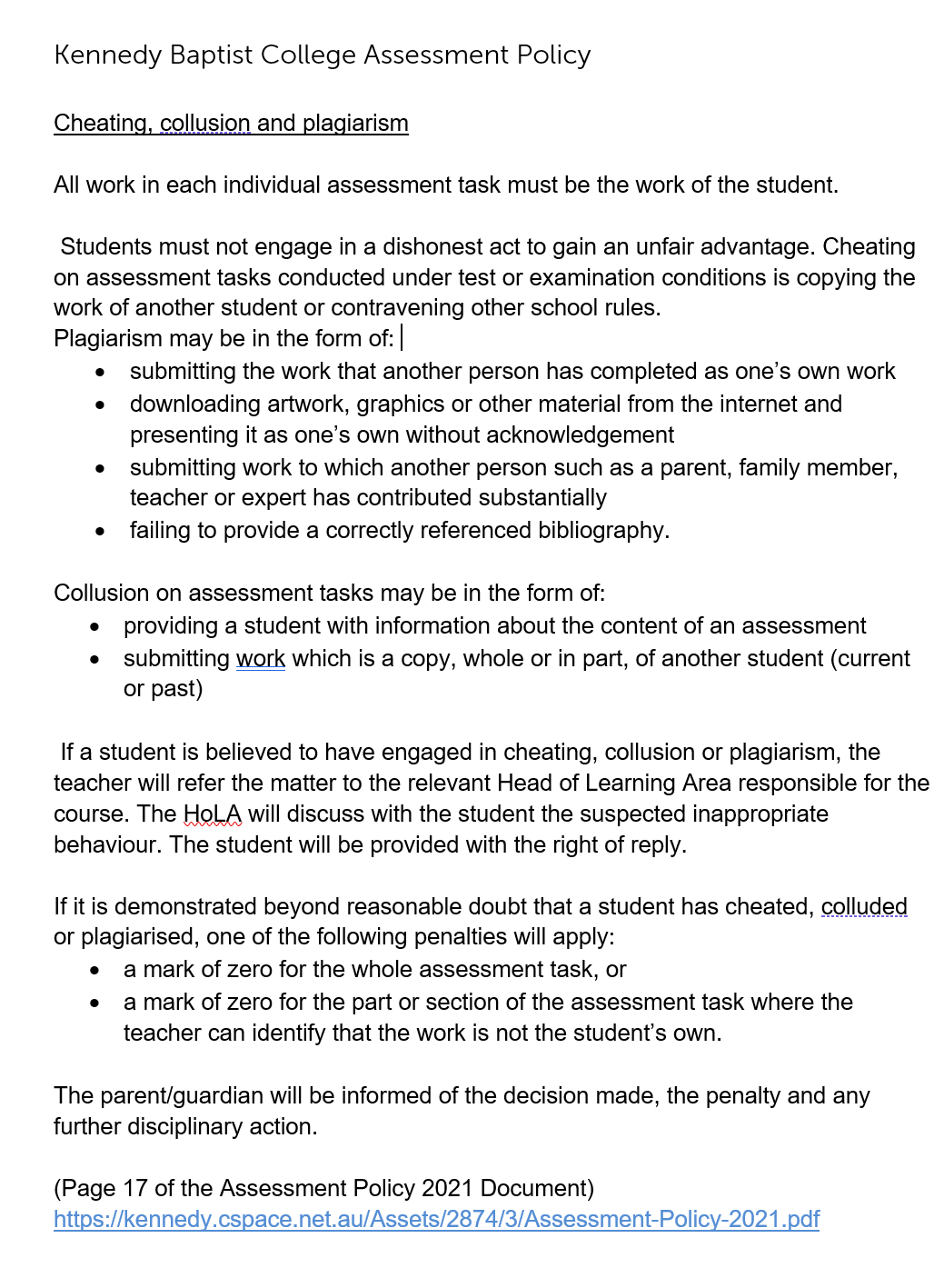 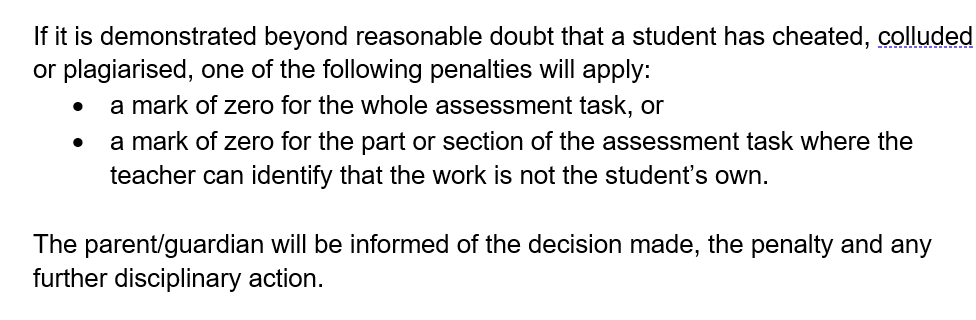 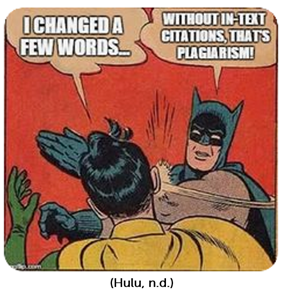 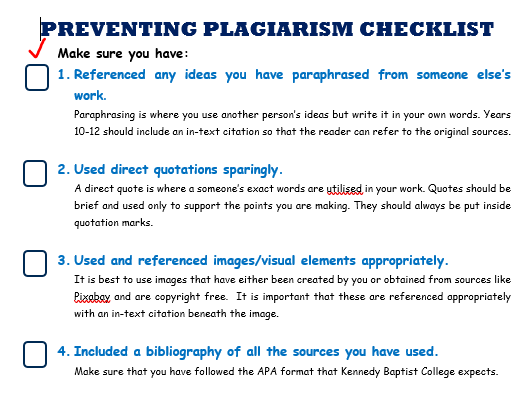 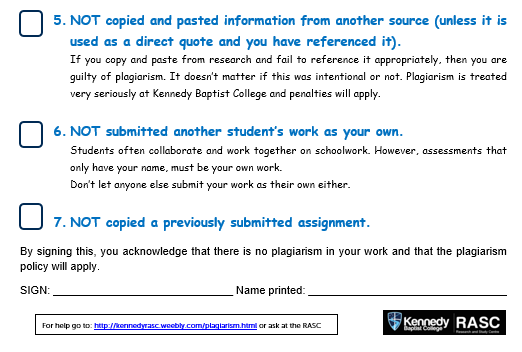 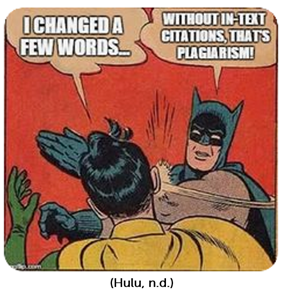 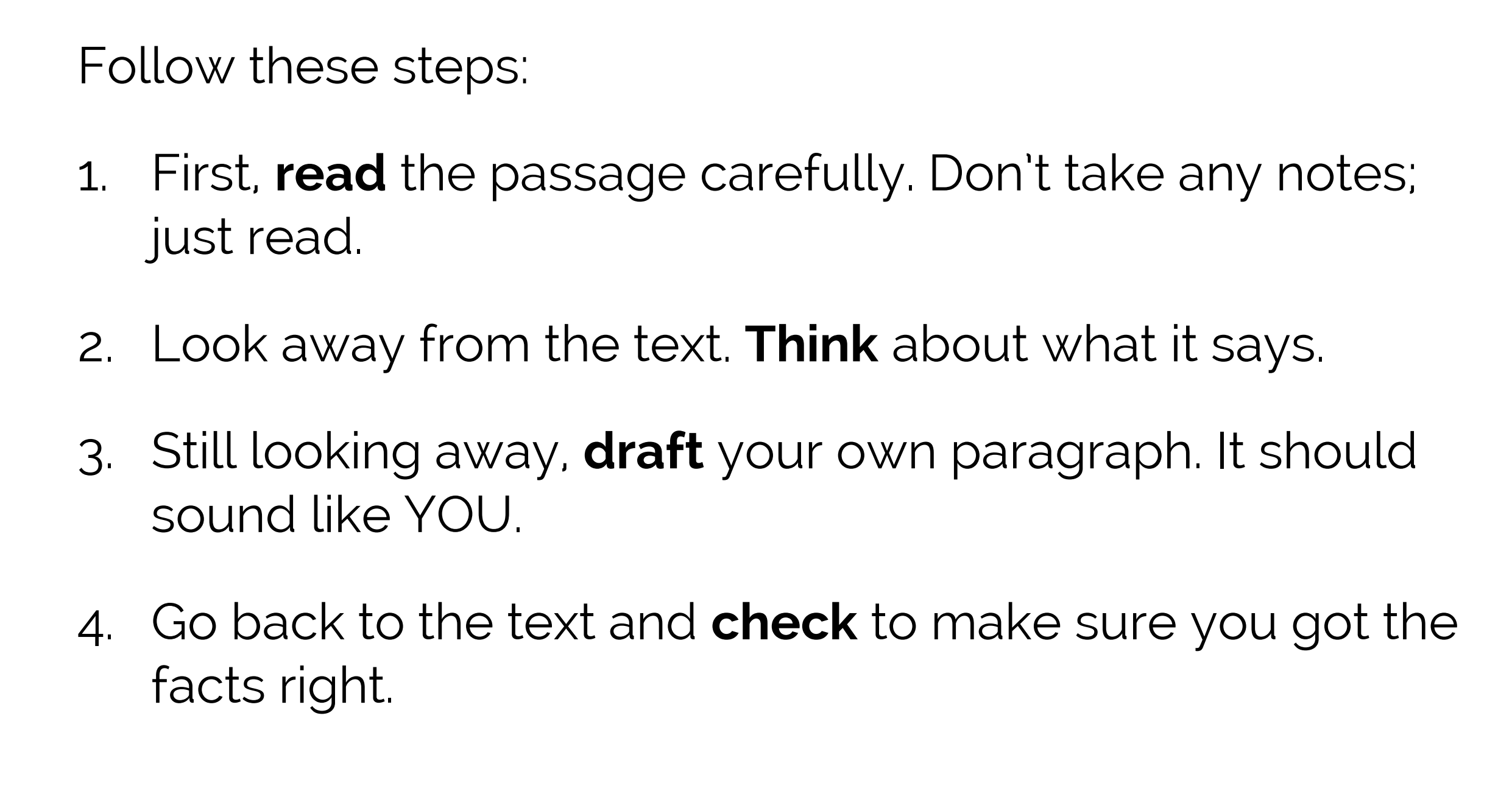 Look, Cover, Write, Check!
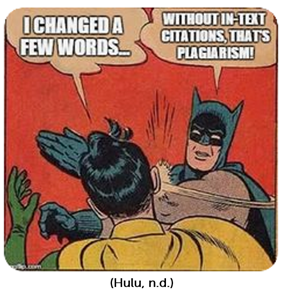 1. PARAPHRASING : Restating the ideas presented within a text in your OWN words and giving the author credit. This could involve briefly summarising the main ideas from your source or restating the points of a specific excerpt.  Either way, you use your own words and give the author credit.
2. DIRECT QUOTATION: Copying some of the author’s exact words, surrounding them with “quotation marks” and giving the author credit. (Gonzalez, 2017)
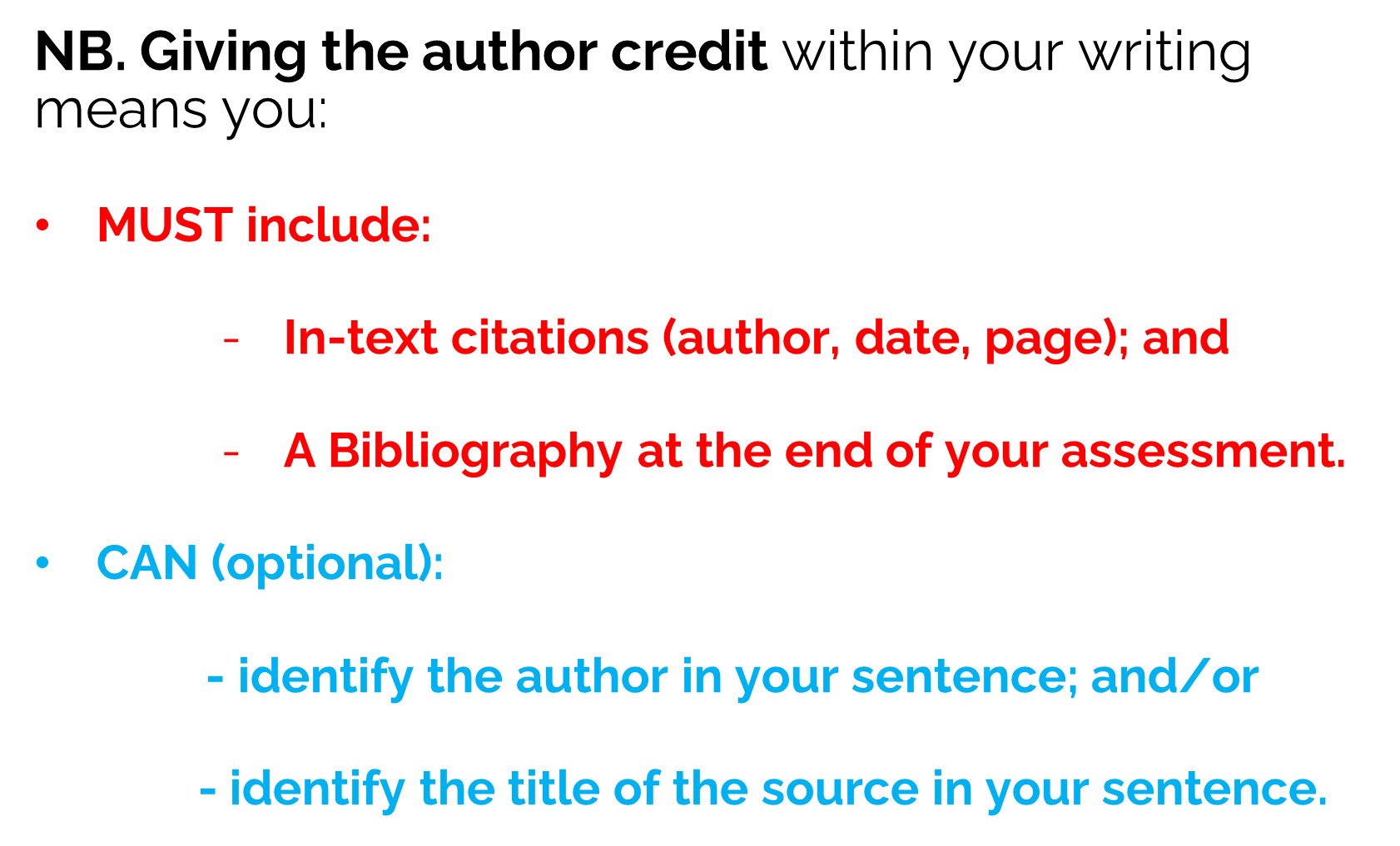 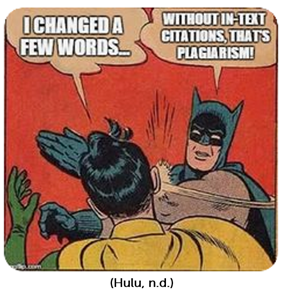 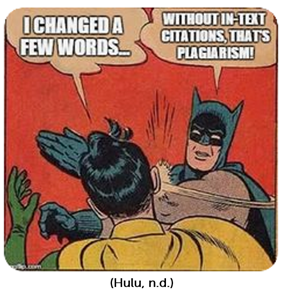 Bibliography


Gonzalez, J. (2017, February 26). Teaching students to avoid

 plagiarism. Retrieved from Cult of Pedagogy:

 https://www.cultofpedagogy.com/preventing-plagiarism/


 
Hulu, F. (n.d.). Plagiarism. Retrieved from Pinterest:

https://www.pinterest.com.au/hululuuu/plagiarism/